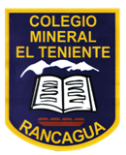 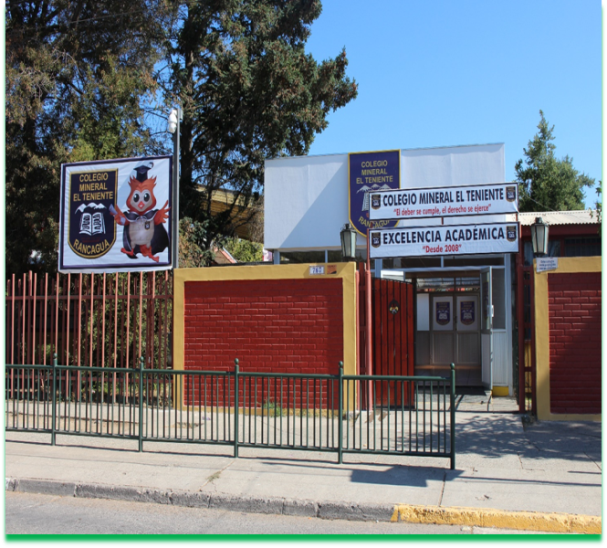 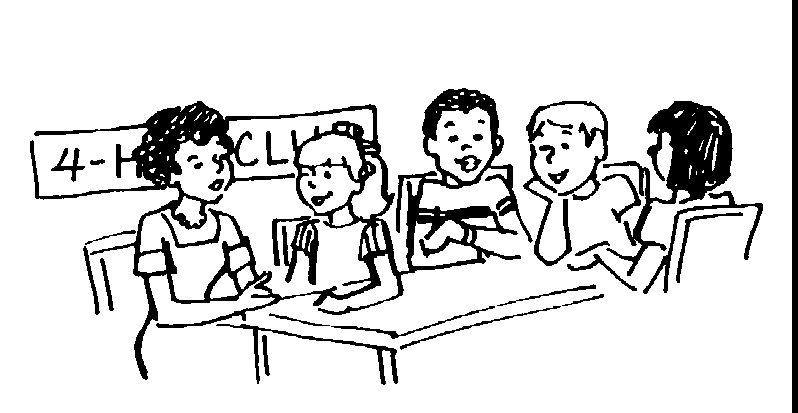 ASIGNATURA historia  3°A,B,C
CLASE N° 20
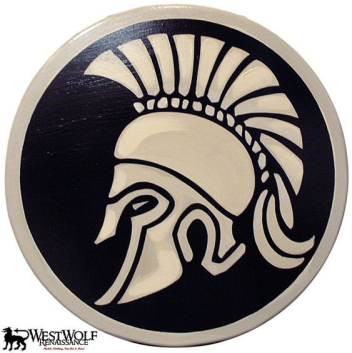 OBJETIVO. Unidad4 Nivel 2;OA5 OA5 Extraen información explícita de fuentes dadas por el docente sobre el tema escogido derechos y leyes legado de Roma .Investigar y retroalimentación sobre algún tema de su interés con relación a las civilizaciones estudiadas.
-
Extraen información explícita de fuentes dadas por el docente sobre el tema escogido.
Mapa de la Geografia de 
ROMA  recordando  lo aprendido en la clase anterior
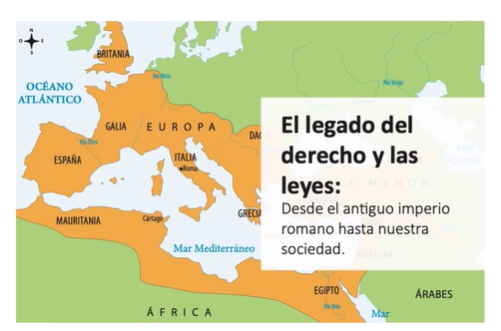 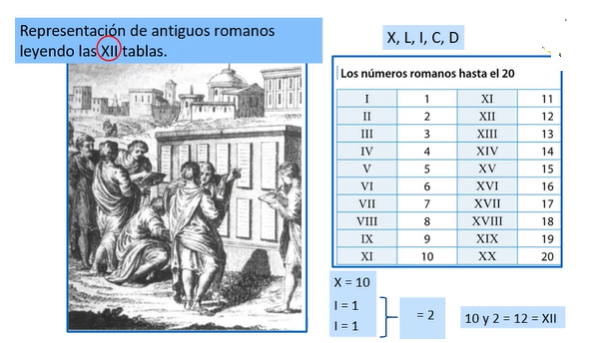 Los Romanos escribieron las leyes en estas 12 tablas  para que todos pudieran leerlas 
y su numeracion es en numeros Romanos que se identifica con letras .
Actualmente este legado continua y nuestras leyes estan en la 
CONSTITUCION  POLITICA DE LA REPUBLICA DE CHILE .
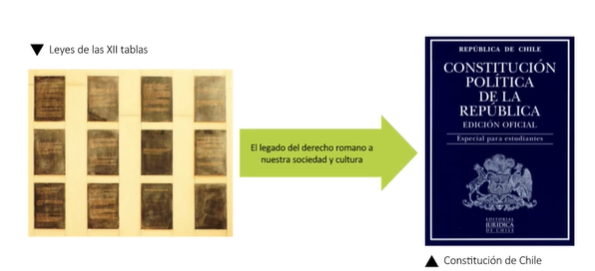 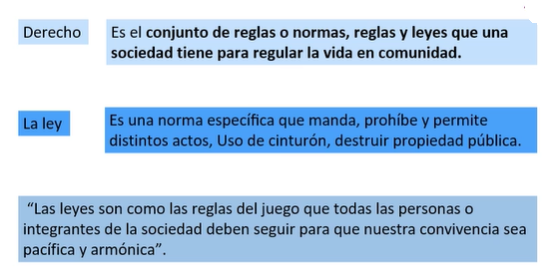 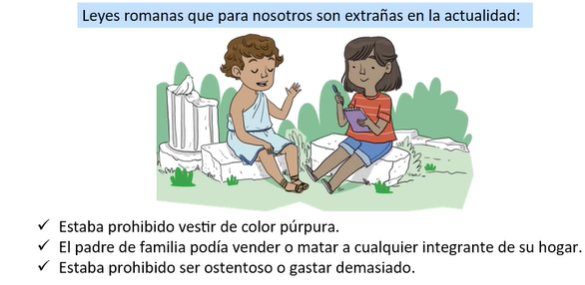 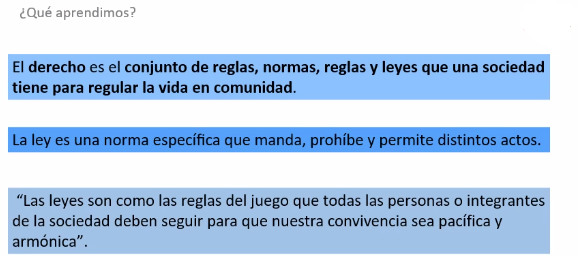 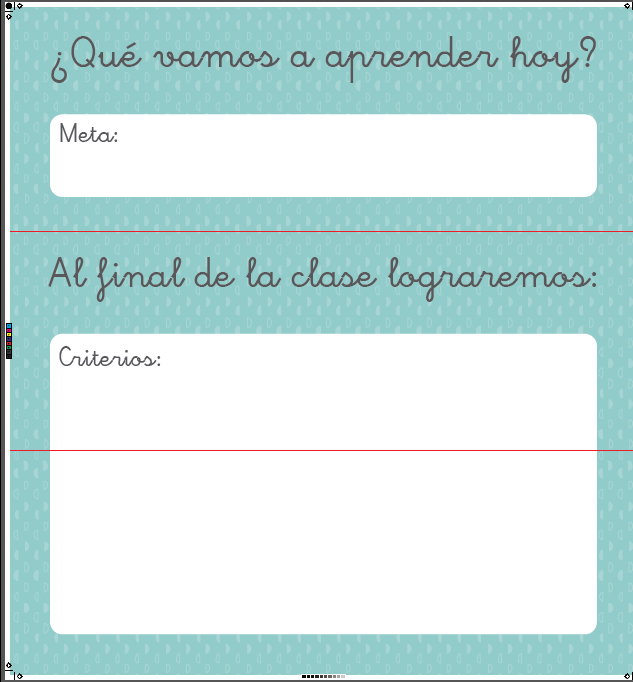 Extraen información explícita de fuentes dadas por el docente.
.
Eres un buen ciudadano y sigues las normas y leyes de tu país.